Symbols
Process mapping Steps 
Step 1: Identify the problem
Step 2: Brainstorm all the activities that will be involved
Step 3: Figure out boundaries
Step 4: Determine and sequence the steps
Step 5: Draw basic flowchart symbols
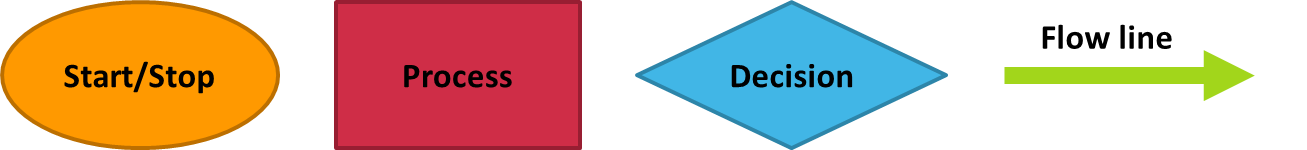 What is the process that you want to influence and improve? Make sure that it is clearly stated the process you are referring to
Project/Process title (e.g. Managing pressure ulcers on ward in an acute setting)
________________________________________________________
Where does your process start from?
What is the end point of your process?